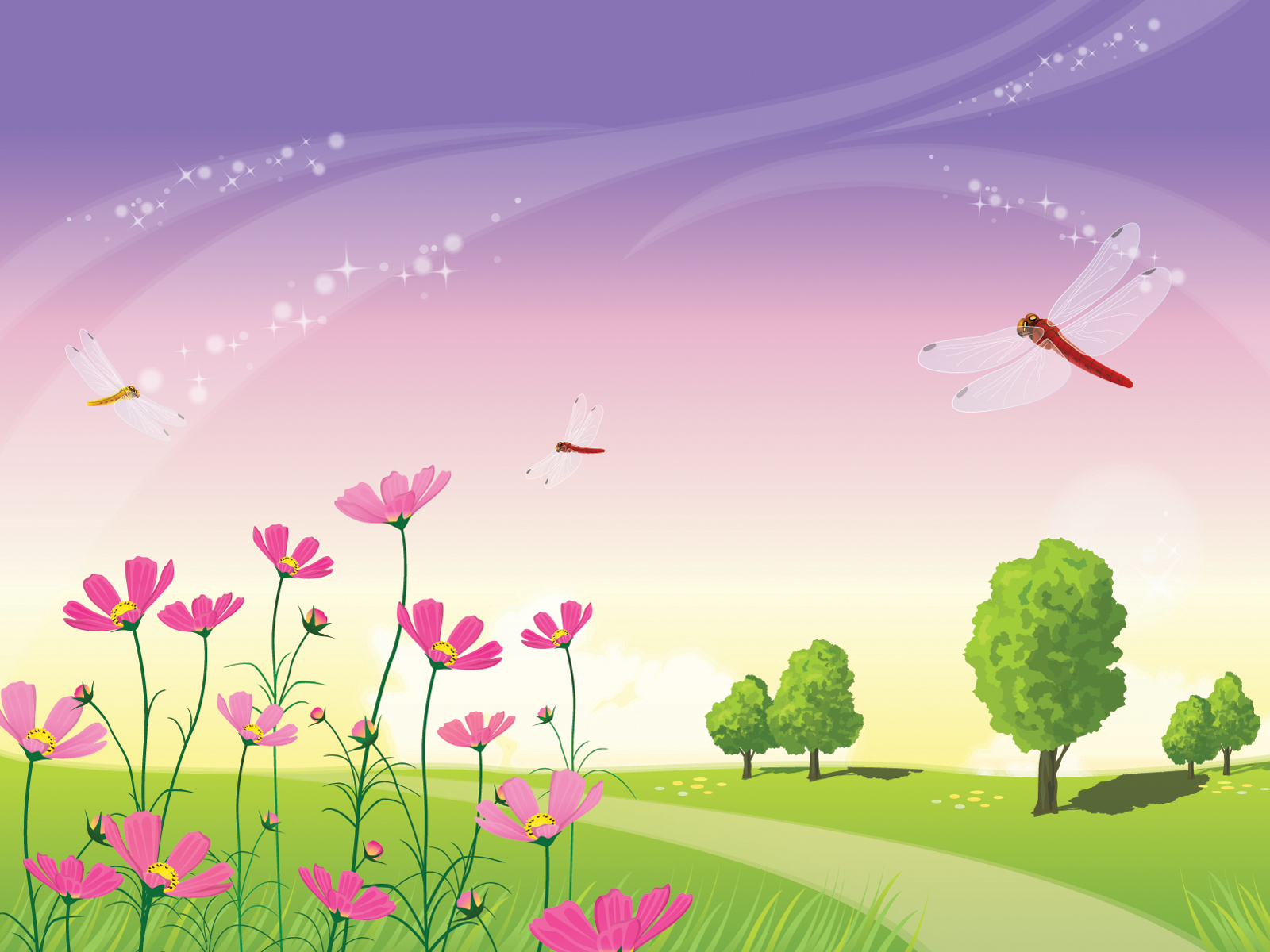 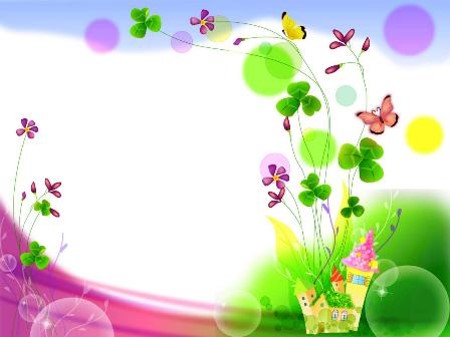 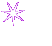 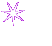 NhiÖt liÖt chµo mõng c¸c thÇy, c« gi¸o
®Õn dù giê m«n C«ng nghÖ
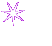 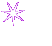 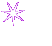 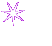 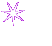 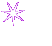 TIẾT 1: BÀI 1
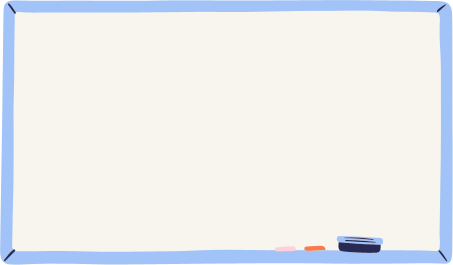 KHÁI QUÁT VỀ NHÀ Ở
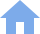 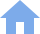 Vai trò của nhà ở
Đặc điểm chung của nhà ở
I. Vai trò của nhà ở
Quan sát hình 1.1 và cho biết vì sao con người cần nhà ở ?
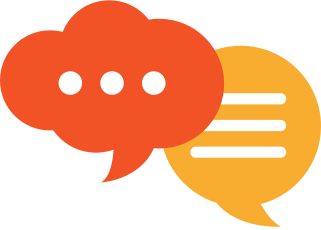 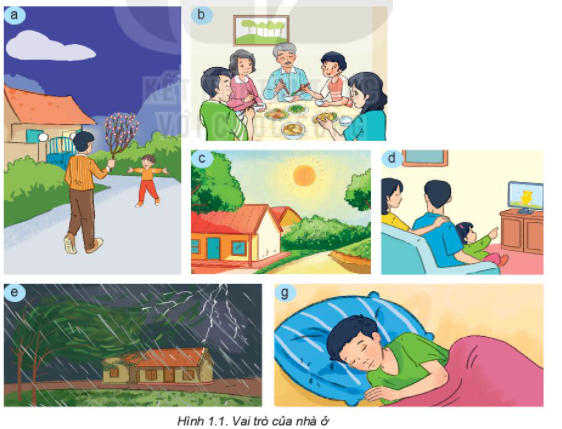 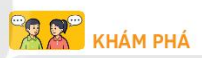 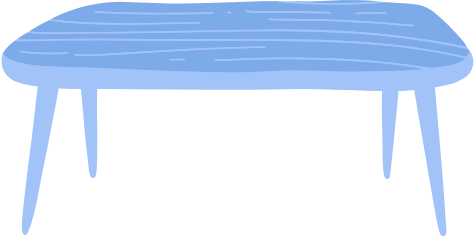 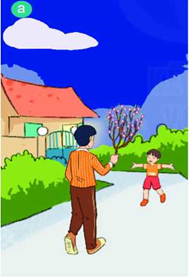 Nhà ở là nơi đoàn tụ của các thành viên trong gia đình
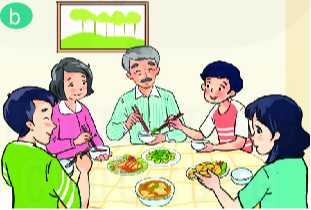 Nhà ở là nơi phục vụ các nhu cầu ăn uống
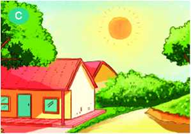 Nhà ở giúp ta tránh nắng
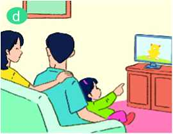 Nhà ở đáp ứng các nhu cầu giải trí
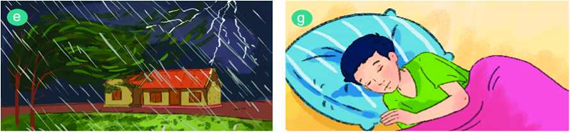 Nhà ở giúp ta tránh mưa, gió
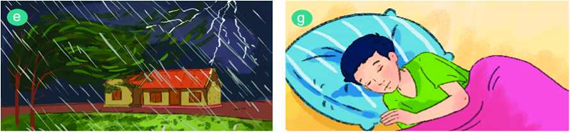 Nhà ở là nơi ngủ nghỉ
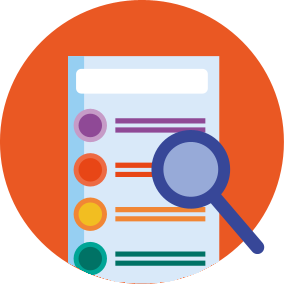 Qua phân tích hình 1.1 em hãy nêu vai trò của nhà ở
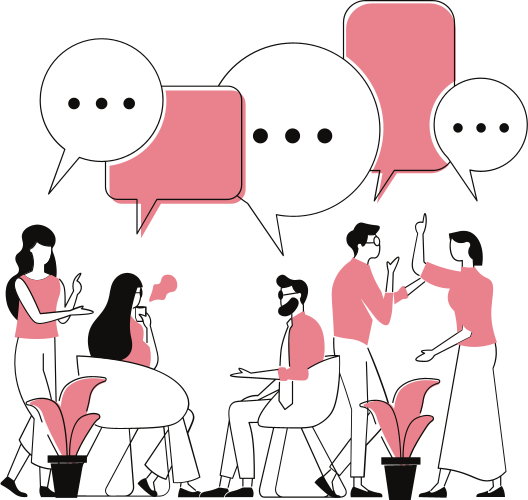 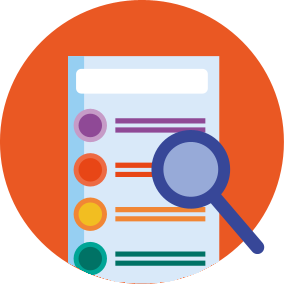 Nhà ở là công trình được xây dựng với mục đích để ở, giúp bảo vệ con người trước những tác động xấu của thiên nhiên, xã hội và phục vụ các nhu cầu sinh hoạt của cá nhân hoặc hộ gia đình.
Nhà ở đem đến cho mọi người cảm giác thân thuộc, ở đó mọi người có thể cùng nhau tạo niềm vui, cảm xúc tích cực. Nhà ở cũng là nơi đem đến cho con người cảm giác riêng tư.
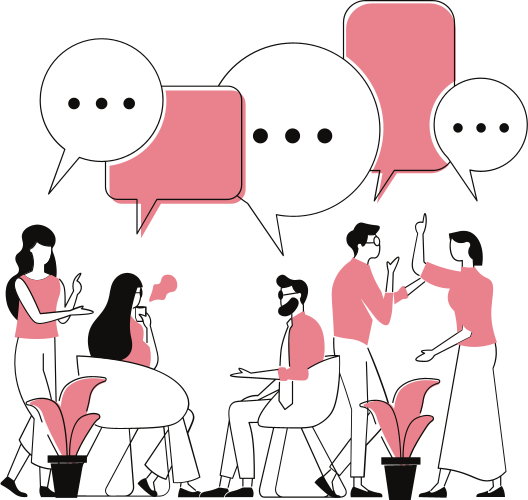 Khoảng 8000 năm trước con người đã bắt đầu biết rằng nông nghiệp sự ra đời của nông nghiệp dẫn tới việc con người ít được dịch chuyển hơn khi đó các khu dân cư dân được hình thành, nhà ở bắt đầu được chú ý hơn và mang tính nhân tạo nhiều hơn
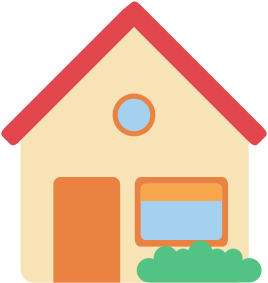 II. ĐẶC ĐIỂM CHUNG CỦA NHÀ Ở
1.Cấu tạo
Mái nhà
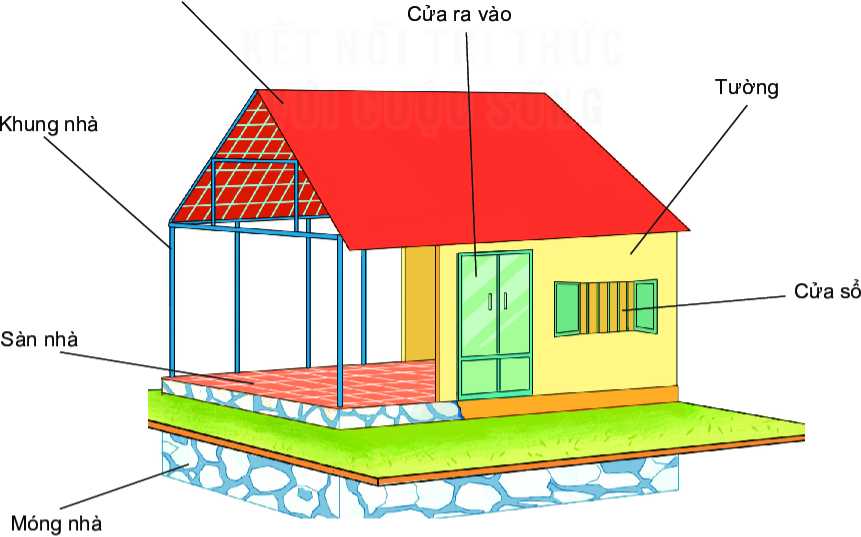 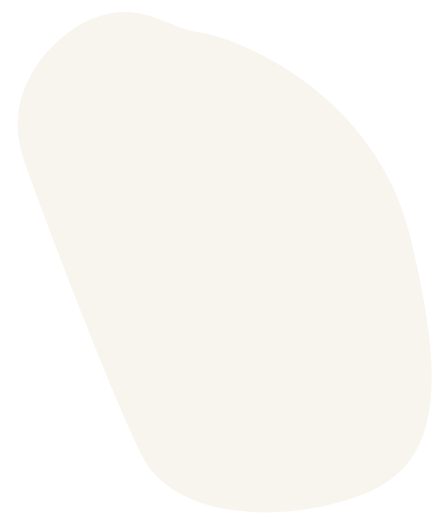 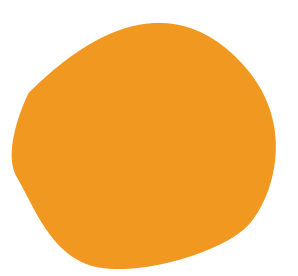 2. Cách bố trí không gian bên trong
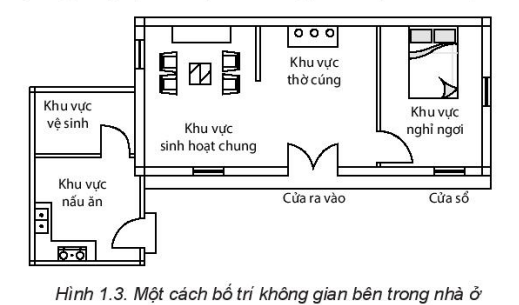 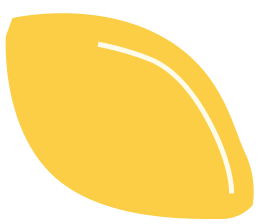 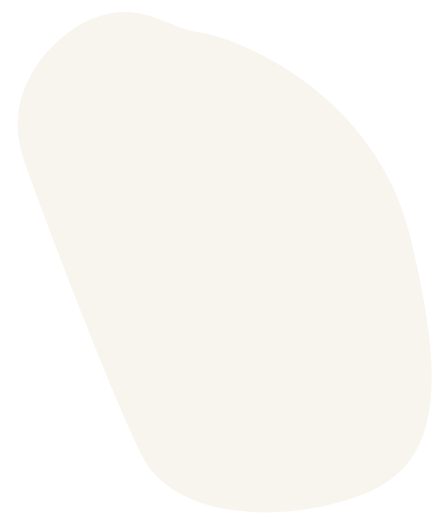 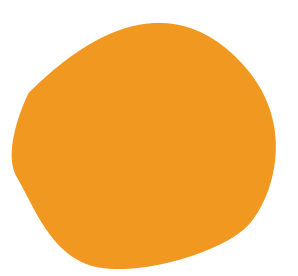 2. Cách bố trí không gian bên trong
Nhà ở thường được phân chia thành các khu vực chức năng như khu vực sinh hoạt chung, khu vực nghỉ ngơi, khu vực thờ cúng, khu vực nấu ăn, khu vực vệ sinh,...
Bên cạnh đó nhà ở còn mang tính vùng miền, phụ thuộc vào các yếu tố vị trí địa lí, khí hậu, kinh tế, văn hoá, xã hội
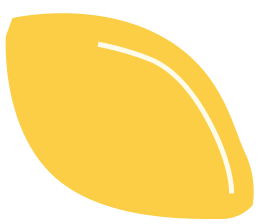 QUAN SÁT HÌNH 1.4 CHO BIẾT ĐÂY LÀ NHỮNG KHU VỰC CHỨC NĂNG NÀO TRONG NGÔI NHÀ
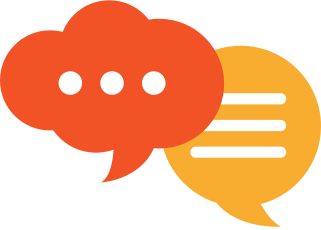 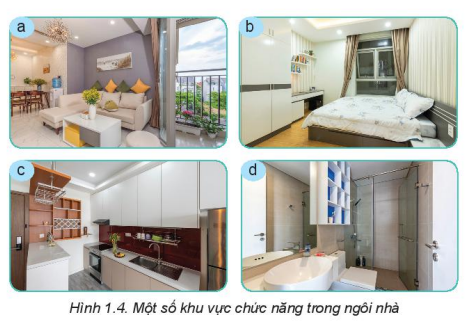 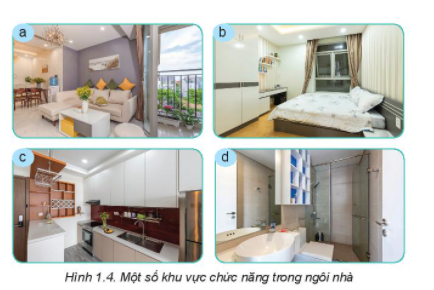 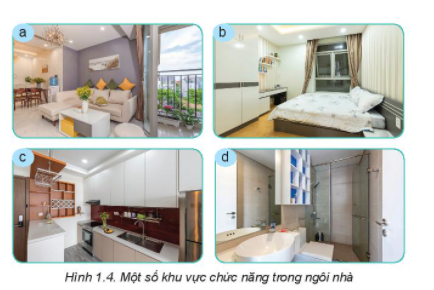 phòng ngủ
phòng khách
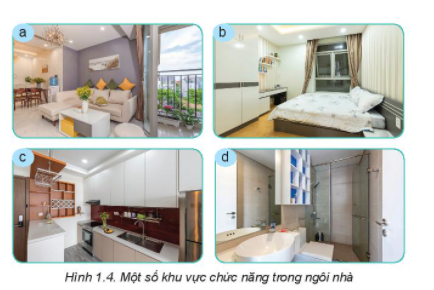 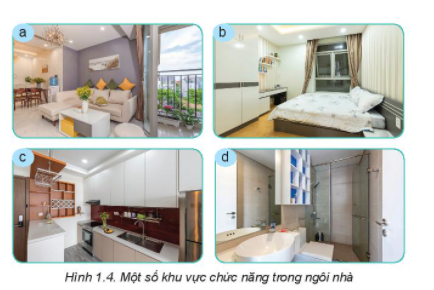 phòng bếp
phòng tắm
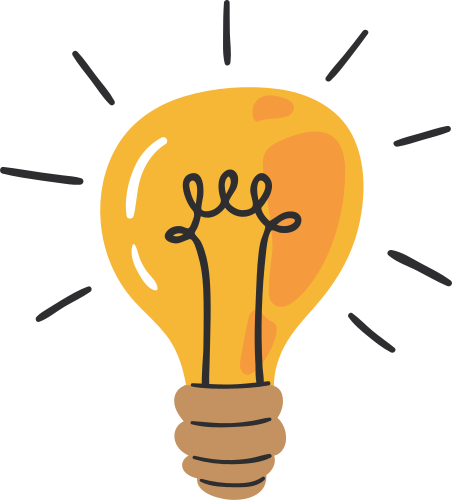 Chọn đáp án đúng:
Nhà ở có đặc điểm chung về
 A. Kiến trúc, màu sắc.
B. Cấu tạo và phân chia các khu vực chức năng
C. Vật liệu xây dựng và cấu tạo .
D. Kiến trúc và phân chia các khu vực chức năng
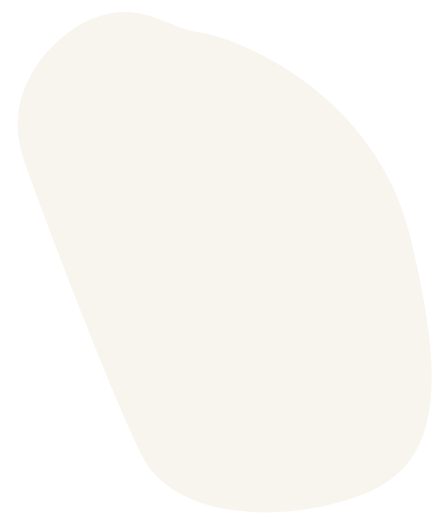 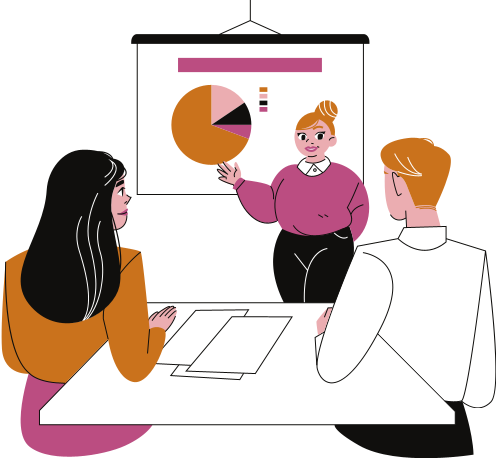 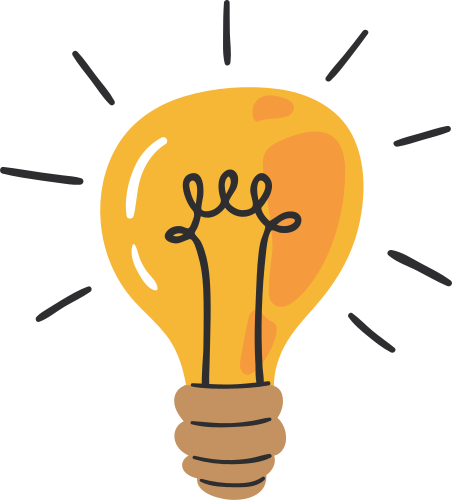 Chọn đáp án đúng :
Nhà ở có vai trò vật chất vì
A.Nhà ở là nơi để con người nghỉ ngơi, giúp bảo vệ con người trước tác động của thời tiết.
B. Nhà ở là nơi để mọi người cùng nhau tạo niềm vui, cảm xúc tích cực.
C.Nhà ở là nơi đem đến cho con người cảm xúc tích cực.
D. Nhà ở là nơi đem đến cho con người cảm giác riêng tư.
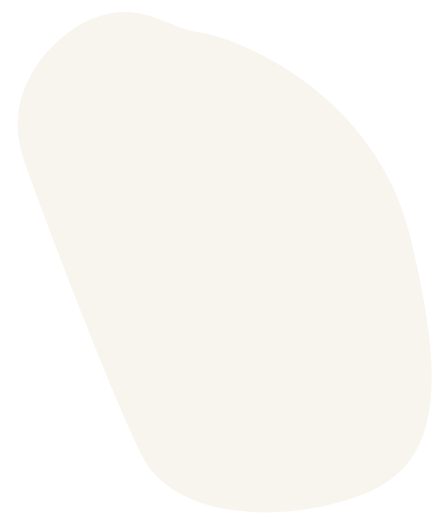 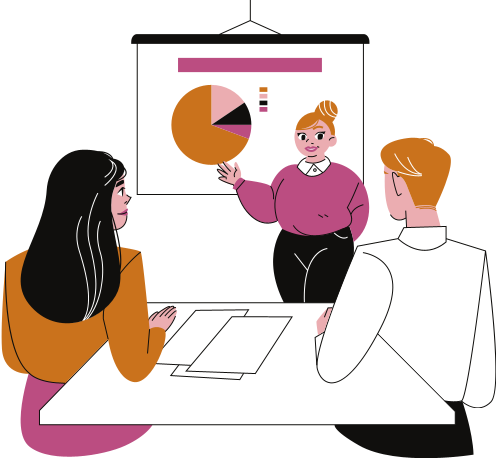 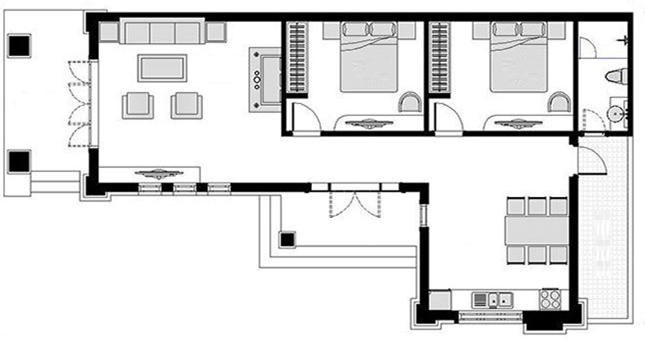 Nối nội dung cột A với cột B để được câu trả lời đúng
5
2
1
4
3
Phòng bếp
Phòng khách và thờ cúng
Phòng ngủ
Phòng ngủ
Phòng tắm
VẬN DỤNG
1.Nhà em có các khu vực chức năng nào ?
Em hãy mô tả chức năng các khu vực đó.

2.Nêu ý tưởng thiết kế ngôi nhà có các phòng chức năng phù hợp với các thành viện trong gia đình em
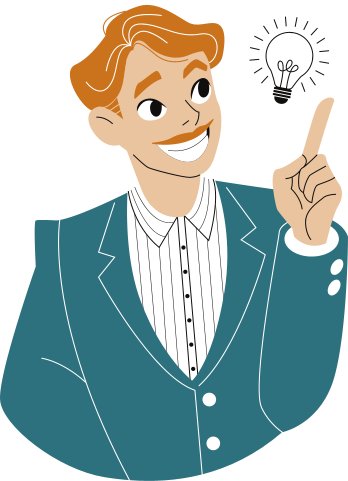 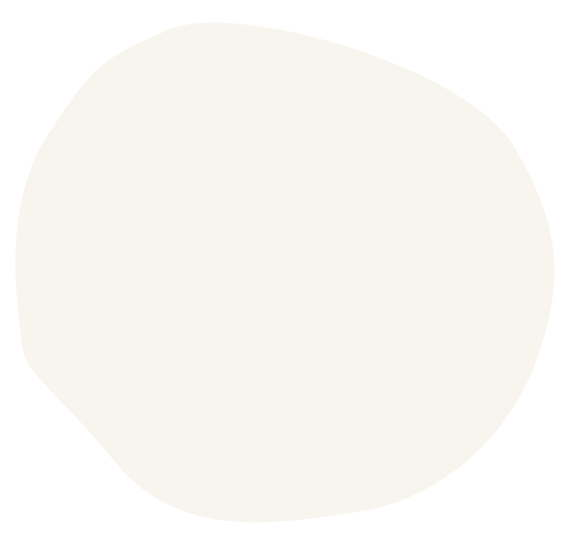 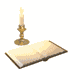 HƯỚNG DẪN VỀ NHÀ :
* Học bài cũ:
 Ôn vai trò của nhà ở và các đặc điểm chung của nhà ở
- BTVN: Làm bài tập trong SBT
 * Chuẩn bị bài: Tìm hiểu các kiến trúc nhà ở đặc trưng của Việt Nam
Design by: Nguyễn Thị Hiên-Trường THCS Chi Lăng - Quế Võ - Bắc Ninh